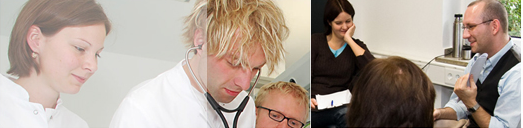 Entwicklung einer offenen Austauschplattform "GenderMed-Wiki"
Krankheitsbild: 
Essstörungen
Gliederung _________________                                  
Epidemiologie
Symptome
Literatur
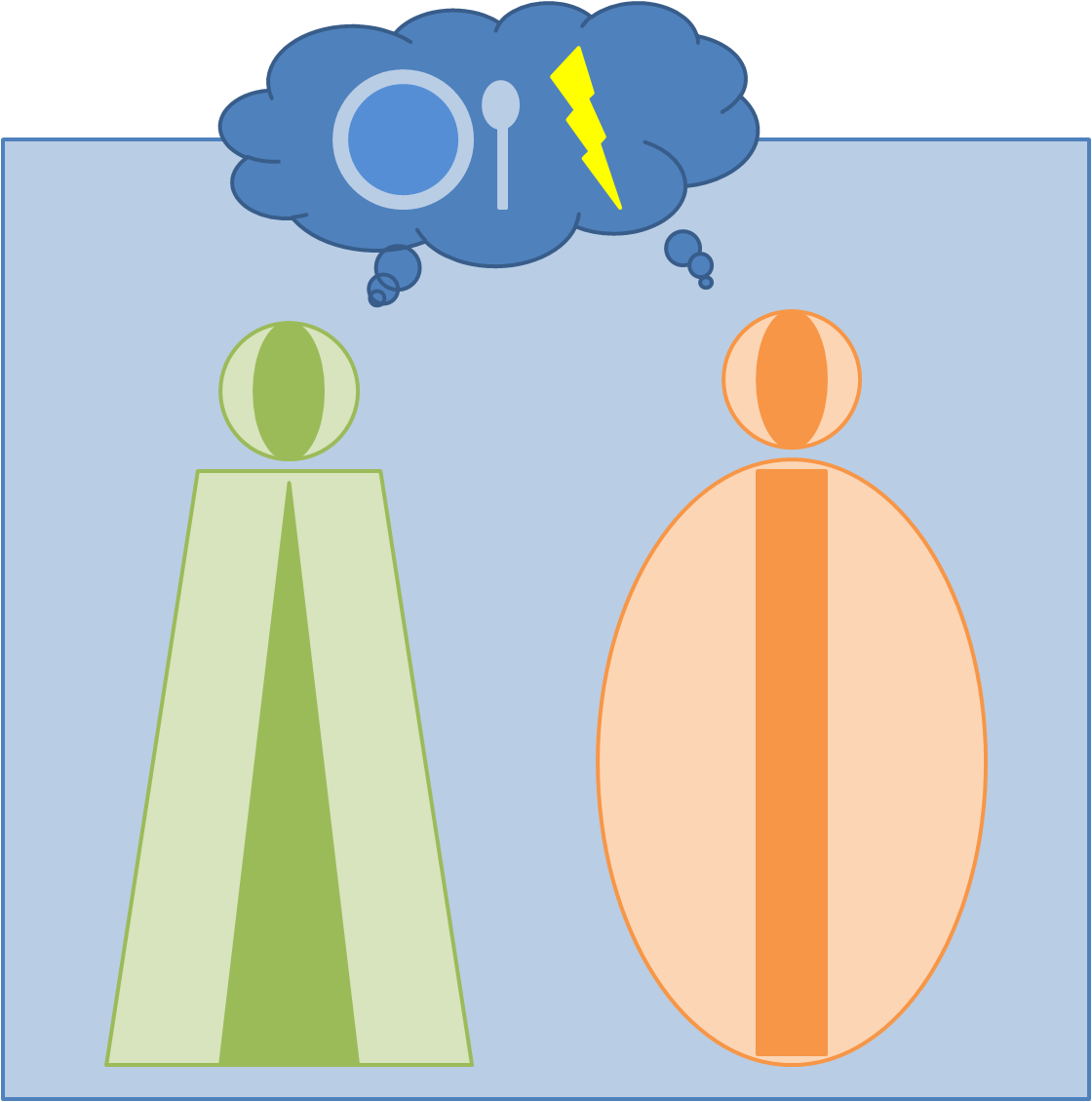 Epidemiologie_____
 Nur sehr wenige medizinische & psychiatrische Störungen weisen einen so enormen Geschlechterunterschied auf, wie er bei Anorexia nervosa und Bulimia nervosa zu beobachten ist.
Tabelle 1. Angaben zu Prävalenz und Geschlechterverhältnis. 
[Quelle: Wissenschaftliches Kuratorium der Deutschen Hauptstelle für Suchtfragen e. V.]
Epidemiologie_____
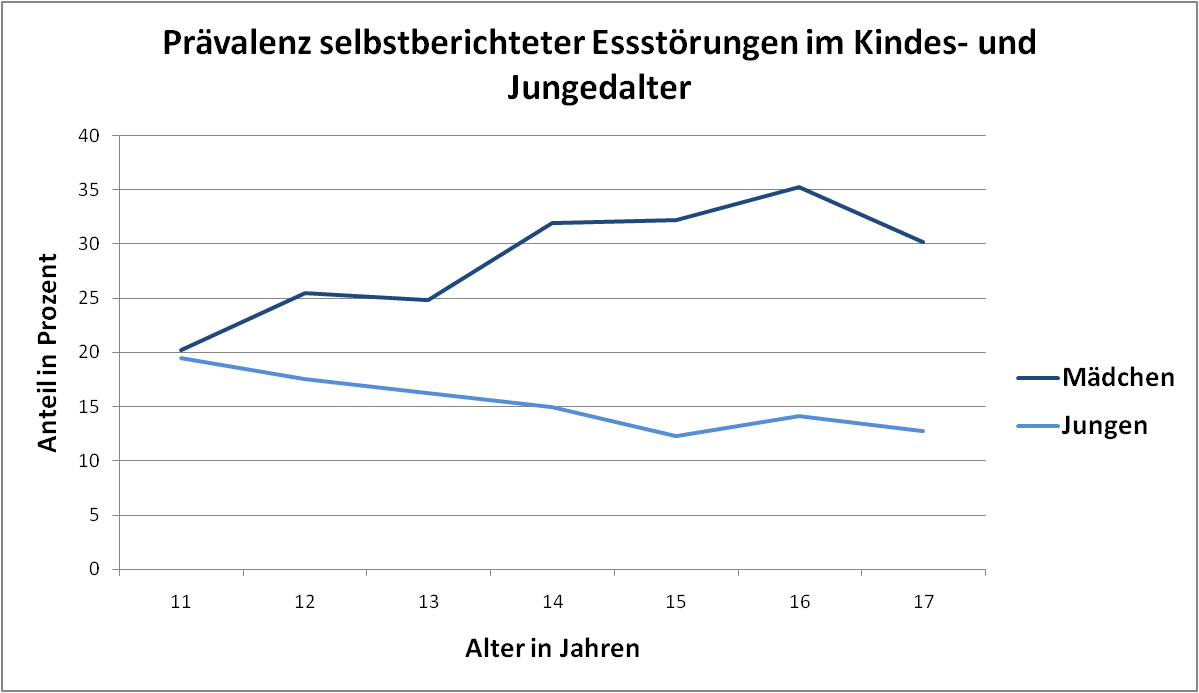 Erstmanifestation von Anorexie/Bulimie meist in Adoleszenz 

 Geschlechter-differenz erst mit Beginn der Pubertät

 Jungen erkranken meist einige Jahre später als Mädchen
Grafik 1. Prävalenz des Verdachts auf Essstörungen im Kinder- und Jugendalter (Selbstbericht via SCOFF). 
[Quelle: GenderMed-Wiki, nach Hölling und Schlack, 2007]
Symptome_____
Symptome einer Essstörung sind bei beiden Geschlechtern zumindest sehr ähnlich.
Tabelle 2. Beispiele für (tendenzielle) Unterschiede in der Symptomausprägung.
Literatur_____
Braun DL, Sunday SR, Huang A, Halmi KA. More males seek treatment for eating disorders. Int. J. Eat. 	Disord. 1999; 25(4):415–24.
 ESSSTÖRUNG, Leitliniengruppe. Diagnostik und Therapie von Essstörungen (S3-Leitlinie 06.12. 2011), Version 1.1. Im Internet: www. awmf. org/leitlinien
 Fichter MM. Magersucht und Bulimia: Empirische Untersuchungen zur Epidemiologie, Symptomatologie, 	Nosologie und zum Verlauf. Berlin, Heidelberg, New York: Springer; 1985.
 Garfinkel, P.E., Lin, E., Goering, P., Spegg, C., Goldbloom, D.S., Kennedy, S., Kaplan, A.S. & Woodside, 	D.B. Bulimia nervosa in a Canadian community sample: prevalence and comparison of subgroups. 	American Journal of Psychiatry 1995; 152.
 Hölling H, Schlack R. Essstörungen im Kindes- und Jugendalter. Erste Ergebnisse aus dem Kinder- und 	Jugendgesundheitssurvey (KiGGS). Bundesgesundheitsblatt, Gesundheitsforschung, 	Gesundheitsschutz 2007; 50(5-6):794–9.
 Lautenbacher S. Gehirn und Geschlecht: Neurowissenschaft des kleinen Unterschieds zwischen Frau und 	Mann. Heidelberg: Springer; 2007.
 Sharp CW, Clark SA, Dunan JR, Blackwood, Douglas H. R., Shapiro CM. Clinical presentation of anorexia 	nervosa in males: 24 new cases. Int. J. Eat. Disord. 1994; 15(2):125–34.
 Wissenschaftliches Kuratorium der Deutschen Hauptstelle für Suchtfragen e. V. Suchtmedizinische Reihe, 	Band 3: Essstörungen. Hamm: 2004.
 Woodside, D.B., Garfinkel, P.E., Lin, E., Goering, P., Kaplan, A.S., Goldbloom, D.S., Kennedy SH. 	Comparisons of men with full or partial eating disorders, men without eating disorders, and women 	with eating disorders in the community. American Journal of Psychiatry 2001; 158:570–4.
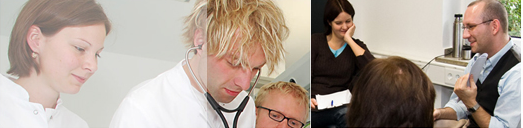 Dank
Dieses Vorhaben wird aus Mitteln des Bundesministeriums für Bildung und Forschung unter dem Förderkennzeichen 01FP1506 gefördert.
Die Verantwortung für den Inhalt dieser Veröffentlichung liegt bei den
Autor/-innen.